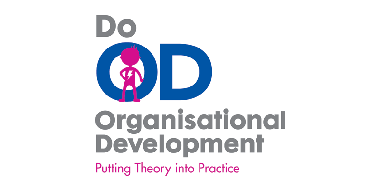 iDoOD bulletin
March / April 2016
Welcome to our monthly iDoOD bulletin from NHS Employers and the NHS Leadership Academy.  Find out what’s been happening and what’s coming up!
…and the year ahead

We’re not one to rest on our laurels at Do OD.  We believe our best work is still ahead of us. We recognise that the NHS is undergoing many changes on multiple levels. The changing needs of patients require new approaches to the delivery of care that cross traditional boundaries and challenge some of our fundamental assumptions about what it means to be an organisation. We are operating in the era of the complex adaptive system where the old rules no longer apply.  The OD community has a significant contribution to make in the change efforts needed to forge and maintain relationships in this new world where new models of care are emerging. We have a tremendous opportunity to enable people to transform systems and this will require transformation of our own practices too.

Which makes us ask ourselves…
 
How do we prepare and support OD practitioners to work, think and behave in this complex system? How do we deliver the developmental interventions that make a difference in our organisations at the same time as designing transformational interventions that impact whole systems? How can we spread and diffuse OD capability throughout the system to build capacity for long term, large scale change? In all of this complexity, how do we continue to build our capability and care for ourselves and each other, developing the resilience and fortitude needed to keep our passion burning in challenging times?


…which leads us to our priorities for 2016/17.
The year in review…

We’re coming up to April 1st which is like saying ‘Happy New Year’ for Do OD. This month’s newsletter is a look back over the last year of our work, as well as a look forward to what’s coming up.  Over the last year we’ve worked hard to clarify our place in the system and describe what we’re here to do: Do OD exists to help people transform systems. We enable OD practitioners to connect, share learn and grow. Our work is underpinned by the principles of co-production, creativity, curiosity and courage. Do OD has been established as the first place OD practitioners go for their professional development and our approach has been described as “the art of the possible” Highlights of the year include:

Developing tools and resources to support our five priorities: Systems Thinking, Integration, Culture Change, OD Capability and Evaluation. You can find them all on our newly restructured webpages at www.nhsemployers.org/OD
Working with you to design and deliver three national events: OD in the NHS III, Evaluating OD (Treasure the Measures) and Knowing Systems Thinking. Almost 400 people attended those events! We’ve also taken part in events in every one of the ten regional OD networks around the country.
We’ve published over twenty brand new articles and blogs this year as well as featuring twelve OD Superstars and revamping the format of our monthly podcast.
In total we’ve had face to face contact with almost 3,000 people over the last year. Wow!

It’s a pleasure and privilege to do this work with our fantastic NHS OD community.
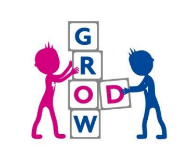 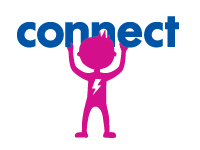 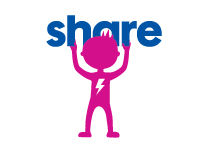 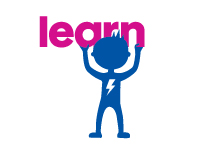 Do OD priorities for 2016/17

The headline priorities for Do OD in 2016/17 are an attempt to hold those questions and look at them through frames that will enable us as an OD community to connect, share, learn and grow together.  As with previous years we have co-created our priorities through extensive dialogue with OD practitioners & networks to discover and better understand where our focus should be for the coming year. Our Steering Group has helped to shape and inform the themes and we’ve tested them out in several OD network meetings across the country. We will use our resources over the coming year to continue to talk and engage OD practitioners to think differently about OD and build even more capacity and capability into the system.  The theme of our work this year is “making a sustainable difference” and we will use this  to steer our activity. We propose to do this by focusing on three key areas of work:
Here’s how we’re thinking about delivering the priorities with and for our OD community…

Working with you to design and deliver the annual OD in the NHS Conference and two themed conferences.
Create spaces for dialogue and reflection that help put theory into practice, themed around key issues that you have identified such as creating compassionate cultures against the backdrop of financial pressures, and using OD theory to shape staff & patient experience.
Helping the OD community to build tools and resources including how to enable change in systems, creating containers for collaboration, behaviours beyond boundaries.
Co-creating self-assessment and development opportunities using the Do OD Capability Model to enhance our purpose, practice and presence in the system including support for those new to OD and for seasoned practitioners.
Working with OD practitioners to develop resources that help to spread and diffuse OD capacity across the system including OD tools for clinicians and managers.
Publishing support, advice and guidance on areas of regular interest such as Developing OD Strategies, Changing Cultures and the role of OD practitioners in the changing NHS.

We know that our OD community really values the spaces we provide for people to come together, share experiences and generate new learning. We’ll continue to offer those opportunities throughout the year. We’ll keep growing the strong relationships that already exist in the system with the regional Leadership Academy teams and OD networks that provide such important support and development to OD practitioners. We’ll carry on shining a light on good OD practice in the NHS as well as looking out of the system to find inspiration from other sectors.
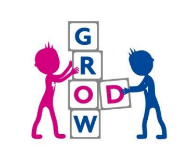 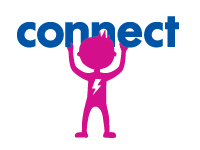 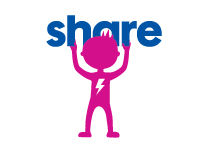 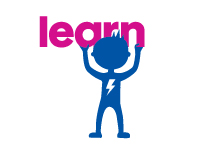 March’s OD Superstars

Our latest OD Superstars are the members of the small but highly effective and dynamic OD team from Lincolnshire Community Health Services NHS Trust. Dusty, Lara and Jane have over 60 years experience between 
them.  Read all about 
their fantastic work 
including the fab
“You Matter” campaign
on our website where you
can find tips and advice
from 26 other 
OD Superstars!
Leadership Academy Update

Are you a health service colleague who’s interested in developing your leadership skills? Together with our 10 Local Delivery Partners (LDPs), the NHS Leadership Academy is holding roadshows across the country and if you want to plan the next step of your development – or your organisation’s – we’d recommend you secure your place today by completing this form.

Breaking down Leadership Barriers!
Not only does the Mary Seacole Programme offer a real solution in finding the balance between theory and practice, our participants tell us it’s empowering them to break down five commonly acknowledged barriers. The programme is aimed at clinical and non-clinical colleagues who are moving towards their first recognised leadership or team management role and want to do more to champion compassionate patient care. It’s delivered through a combination of face to face and online learning.

Join 435 colleagues with our highest award for Executive Healthcare Leadership. The Nye Bevan programme is a world-class leadership development opportunity for aspirant directors designed with national and international experts and the NHS. You can find out more about the programme here.
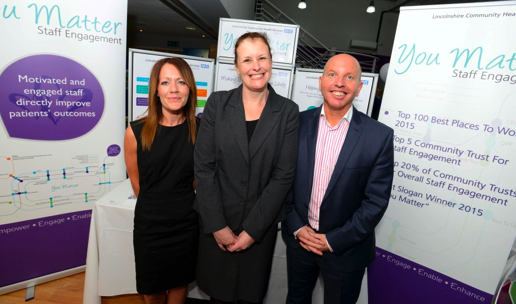 Diary Corner
If you’re out and about in April and May you can see us at the South West OD Network in Exeter on April 13th. We’ll be at  ODN Europe Conference from April 26-28 and the CIPD Learning & Development Show on May 11th. We’ll update on those events through our Twitter account. We’re also looking forward to meeting with our Steering Group on April 22nd where we’ll be talking over ideas and plans for the coming year of Do OD. Click here to find out about your regional OD network.
Exploring Patterns that Connect 

We’re delighted that Gareth Evans, Senior OD Officer at Betsi Cadwaladr University Health Board has written a fantastic blog for our community. Gareth looks through the lens of Systems Theory, helping us to think about organisational issues from a systems perspective. It’s a great read! You can find it on our website, along with other resources on Systems Thinking which come from…
Get in touch! 
Tweet us, post in our LinkedIn group or email us at do.od@nhsemployers.org 

You can also contact us by email and phone: 
Paul Taylor 07880 554208           Karen Dumain 07900 606971     
Don’t forget to visit our web pages and access our resources, blogs, podcasts and tools.
Knowing Systems Thinking

All of the materials and resources from our Knowing Systems Thinking Event in Manchester are now available on our website including presentations, blogs and links to make you think!
www.nhsemployers.org/OD
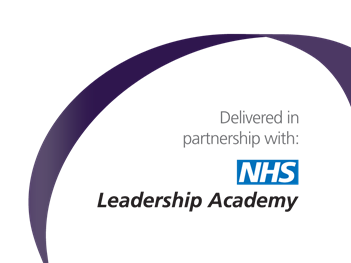 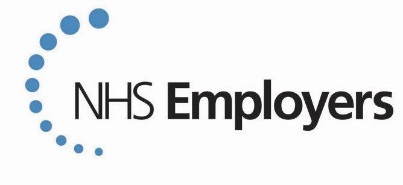